TIM 101
January 25, 2018


Water and Energy Research

Prof. Brent M. Haddad
Environmental Studies

Office Hours: M 8:30-10:30 and Th 9:40-11:00
Natural Sciences 2, Rm 493
bhaddad@ucsc.edu
The Fresh Water Management Challenge
Water doesn't arrive where, when, and in the quality and quantity in which it is needed.
The Fresh Water Management Challenge
Water doesn't arrive where, when, and in the quality and quantity in which it is needed.

Therefore, ongoing intervention in natural systems is needed to meet society’s water needs.
The same can be said for Energy:
Energy doesn't arrive where, when, and in the quality and quantity in which it is needed.

Therefore, ongoing intervention in natural systems is needed to meet society’s energy needs.
Withdrawal vs. Consumption An Important Distinction
Commercial
Domestic
Withdrawal
(BGD)
7
1
Thermoelectric
Irrigation
3
107
1
4
3
Water Consumption (BGD)
Mining
Industrial
Livestock
Source: Jared Ciferno,NETL
Sources:  1USGS, Estimated Use of Water in the United States in 2000, USGS Circular 1268, March 2004
                2USGS, Estimated Use of Water in the United States in 1995, USGS Circular 1200, 1998
Water Flowing Through Cities, U.S.
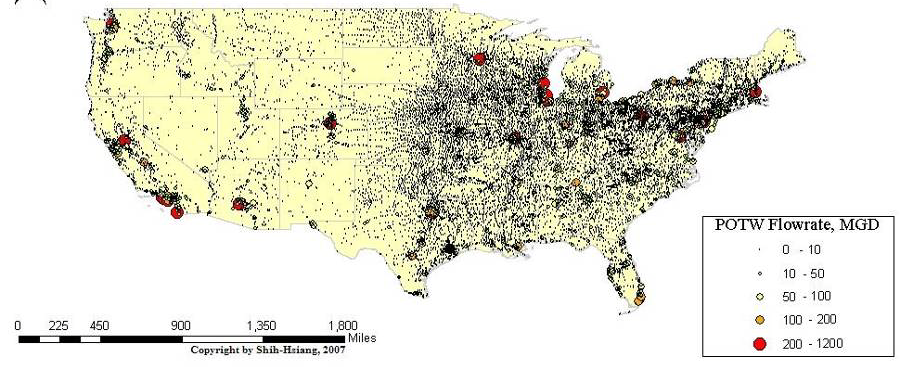 Map by Shih-Tsiang; water flowing through wastewater
treatment facilities in US, 2007.
Pitt/Carnegie Mellon Study: water for 110 proposed new power plants
Findings

11.4 trillion gallons of municipal wastewater collected and treated annually in U.S.

On average, one fairly large POTW can completely satisfy the cooling water demand for each of 110 proposed power plants (EIA, 2007)
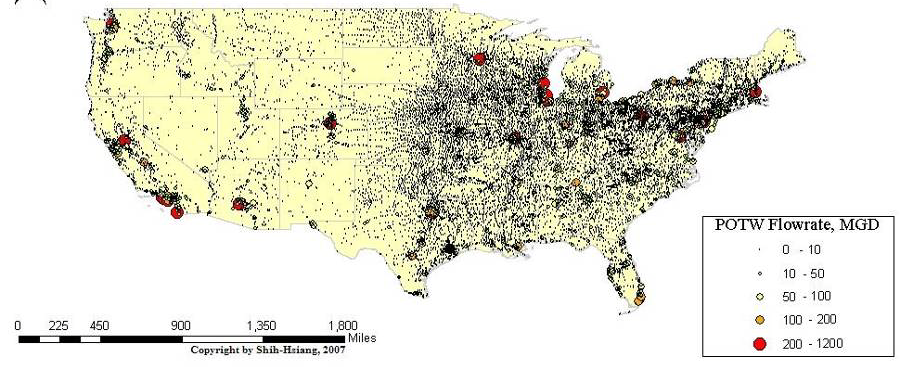 Inventory of available wastewater
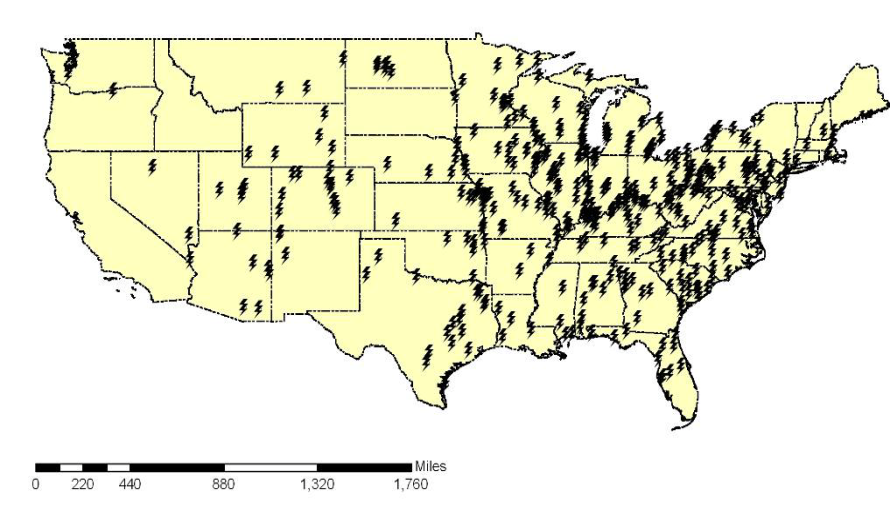 http://www.netl.doe.gov/technologies/coalpower/ewr/water/pp-mgmt/pubs/06550/42722FSRFG063009.pdf
Inventory of water needs
What are local natural 
water systems doing?
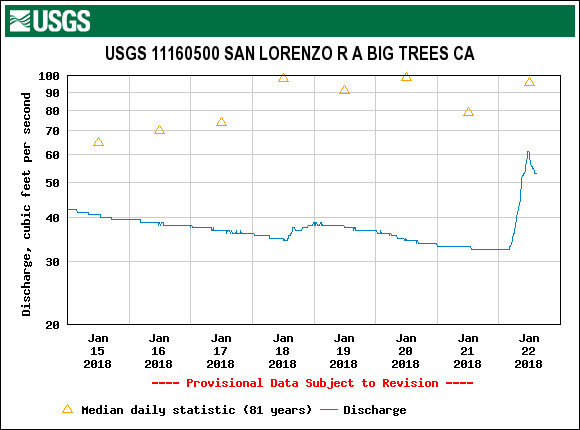 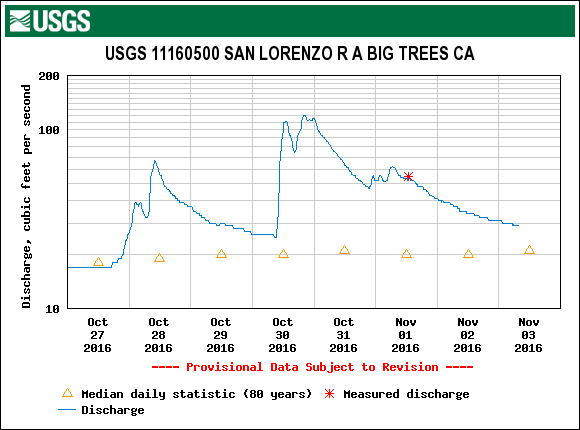 City of Santa Cruz average daily water production:
10 million gallons per day
(1 cubic foot of water    =    7.48 gallons)
10 mgd     ~      15.5 cfs
Current actual….6  mgd   ~      9.28 cfs
How do cities meet their many, sometimes-conflicting water needs?
Local surface and groundwater
Conservation
Reuse
New supply
Re-prioritizing existing uses
How do cities meet their many, sometimes-conflicting water needs?
Local surface and groundwater
Conservation
Reuse
New supply
Re-prioritizing existing uses
Each of these strategies requires a mix of technology, policy, economic incentives, and public acceptance.
Examples of technologies
Pumps/piping/storage
Flood protection
Sensors/measurement/analytics
Treatment
Emergency response
Examples of policies
Public Information
Conservation campaigns or rules
Defining water rights to achieve public goals on use or quality after use
Examples of economic incentives
Water Pricing – usage and fixed costs and fees
Financial penalties for overuse or polluting
Examples of “public acceptance”
Water Reliability Standards
	It’s “OK” to have severe water cutbacks in a 	severe drought.  

	It’s “OK” to have water that doesn’t taste 	perfect.

	OR – it’s NOT OK to ever compromise on water 	supply and quality.
WATERLAB

The Water Teaching and Research Laboratory
Operated by the Center for Integrated Water Research
University of California, Santa Cruz
In collaboration with
Watsonville Water Resources Center
City of Watsonville
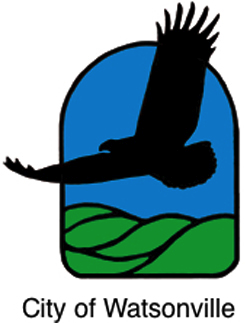 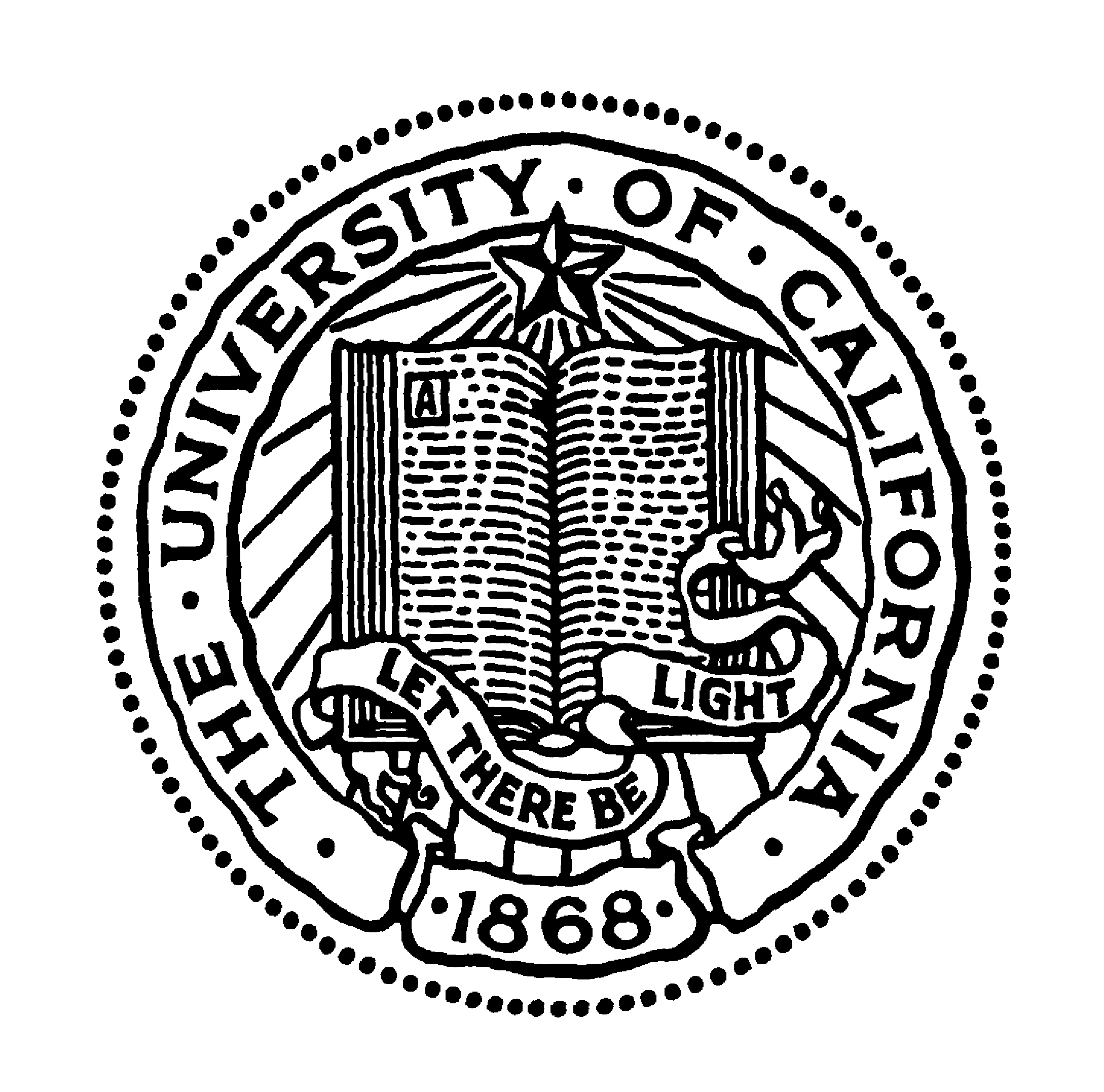 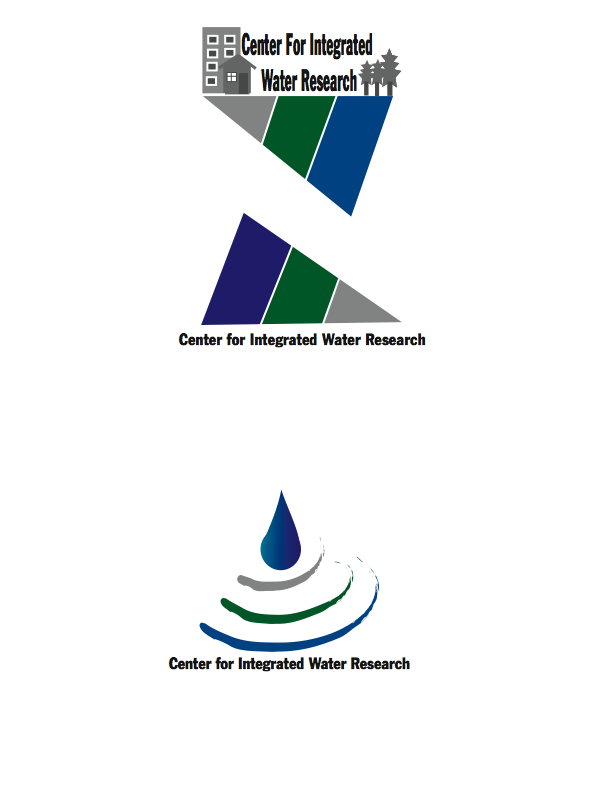 Watsonville Water Resources Center has the space, location, and lab facilities to accommodate a water research laboratory.
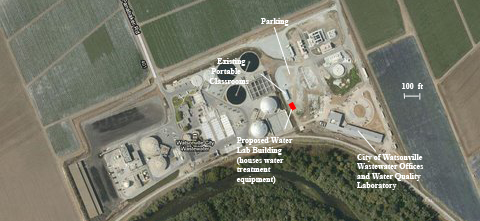 [Speaker Notes: - A 500,000 GPD double-pass RO unit previously used by the army at Fort Richardson, Alaska.  It provided purified water to cooling towers of the Fort’s power plant.

- A  14,000 gpd Army Reverse Osmosis Water Purification Unit.]
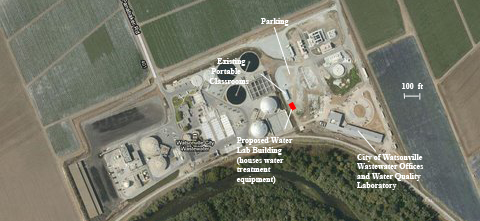 [Speaker Notes: - A 500,000 GPD double-pass RO unit previously used by the army at Fort Richardson, Alaska.  It provided purified water to cooling towers of the Fort’s power plant.

- A  14,000 gpd Army Reverse Osmosis Water Purification Unit.]
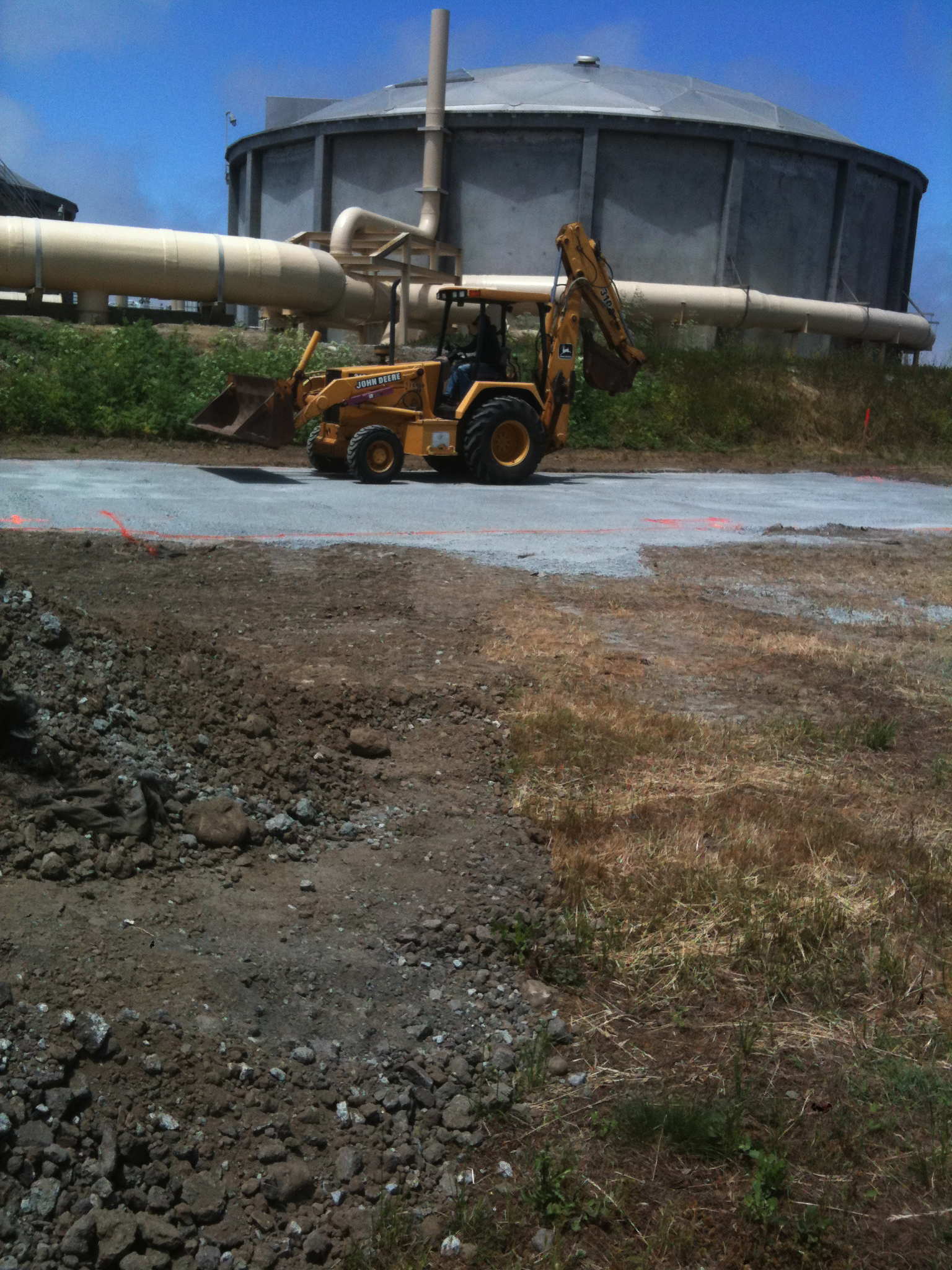 June, 2011, construction begins on the WaterLab Building
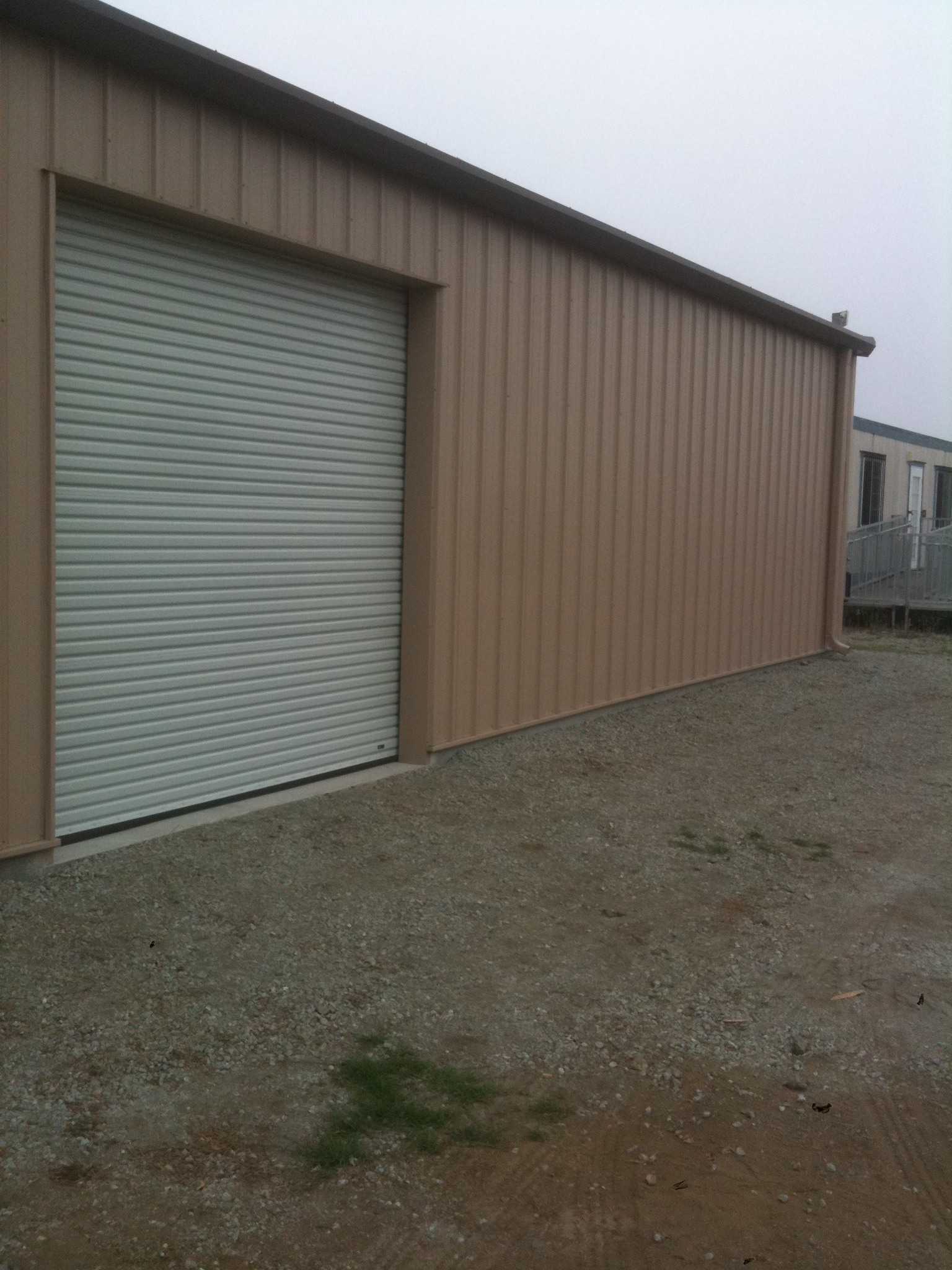 Early August, 2011 - building is up!
24’ x 55’
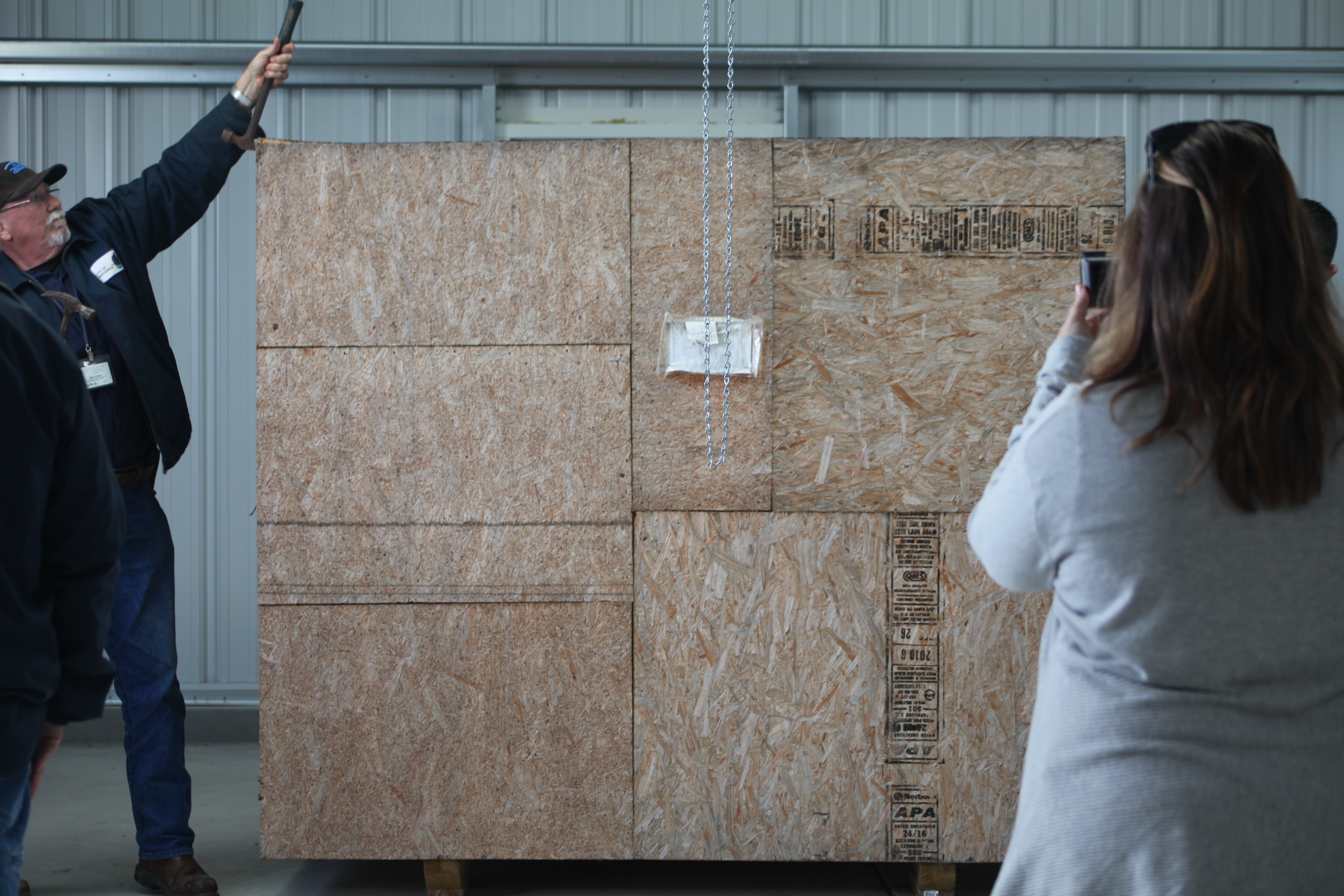 Late August, 2011: WaterLab has its first event - the 
opening of the RO crate.
Current infrastructure
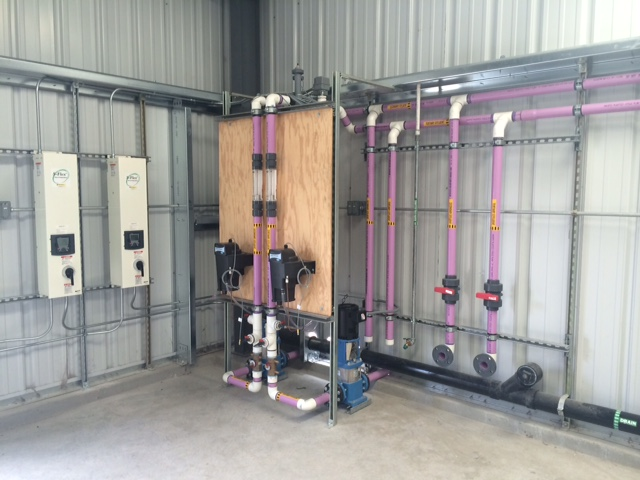 Current infrastructure
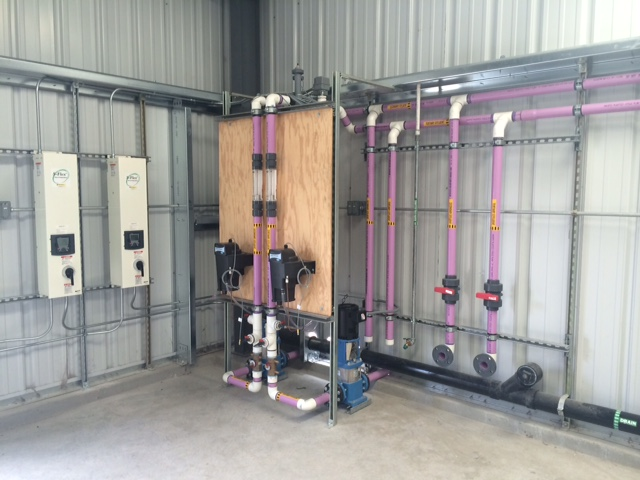 Plumbed supply of secondary and tertiary-treated wastewater

Up to 60 GPM flowrate

Initial testing for turbidity, pH, and conductivity installed.

Wastewater flows to headworks for treatment plant

4 research bays

Roll-up door
Current infrastructure
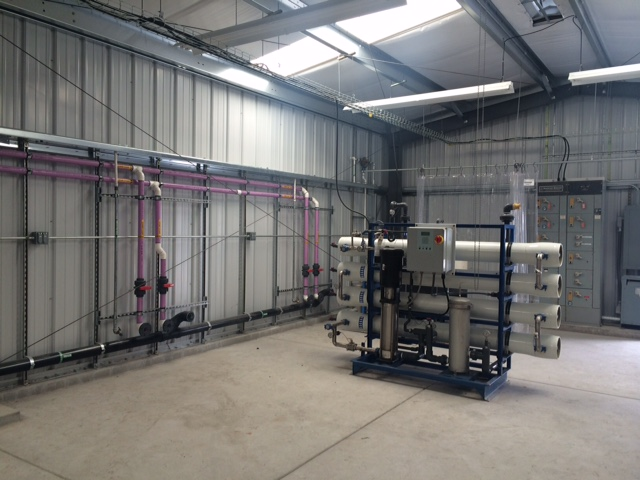 Research Bays
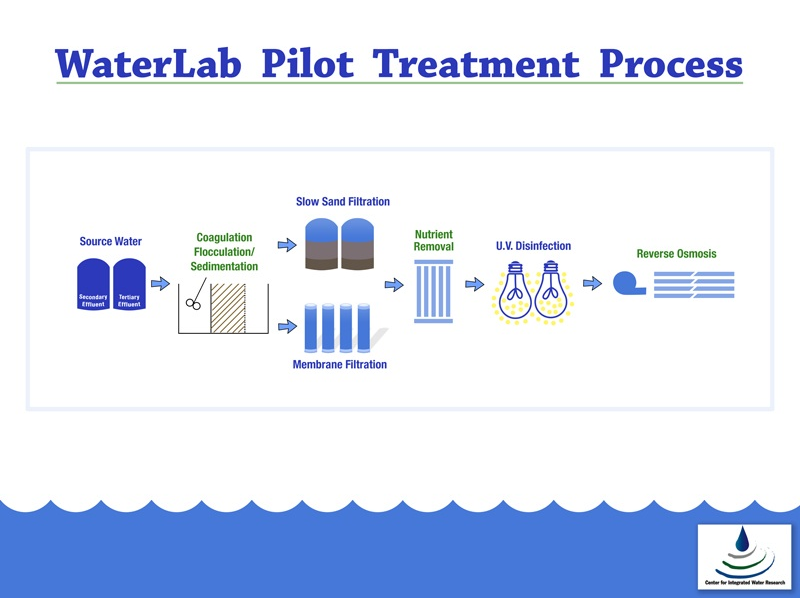 GOAL
Current infrastructure
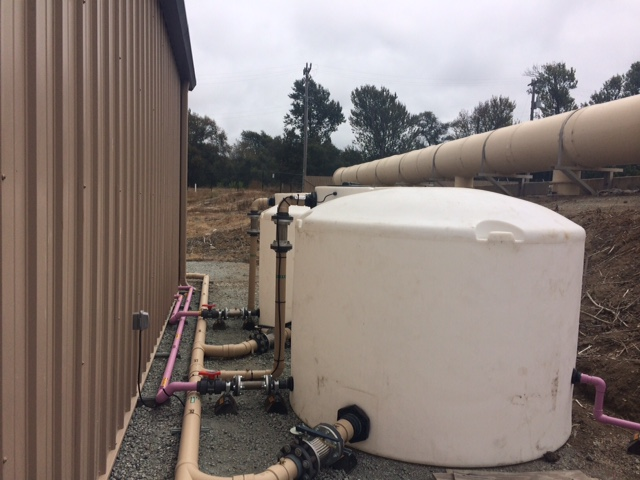 Current infrastructure
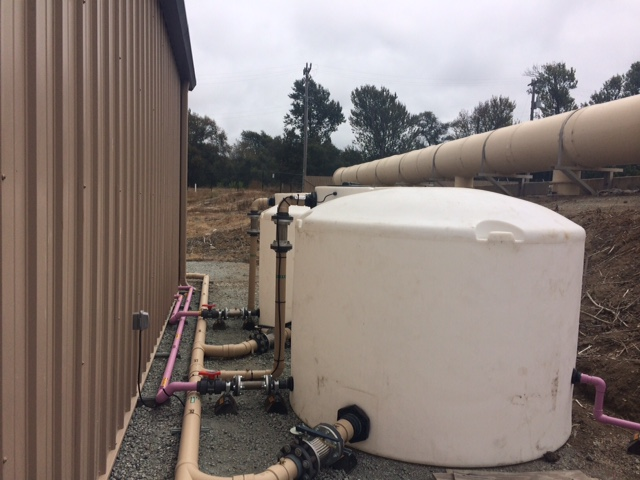 Outside:

   Holding tanks

   Slow-sand filtration unit

Nearby:

   Regional water quality
   testing facility

   30-student classroom

   Conference room
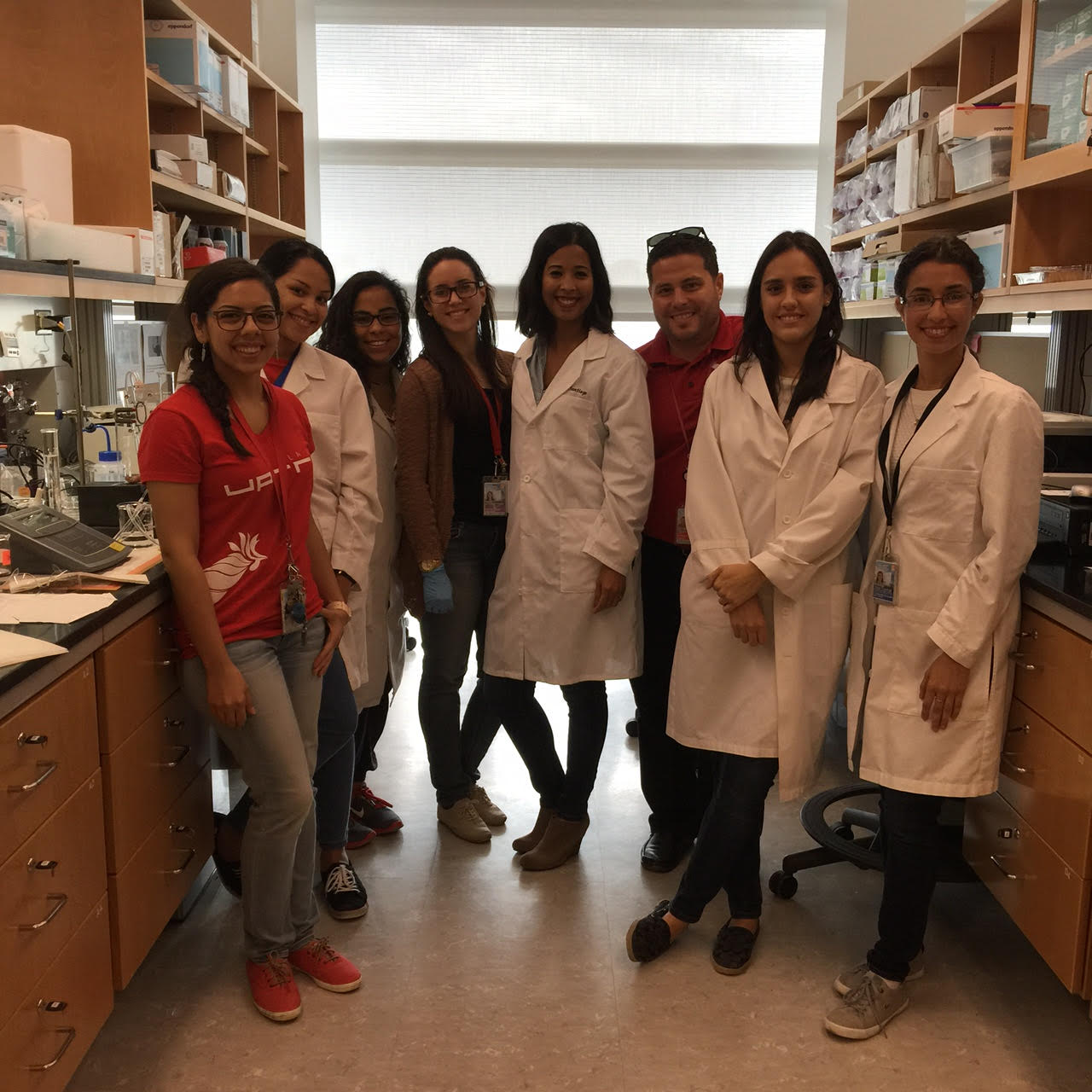 Thanks – Questions?